Thứ … ngày … tháng … năm …
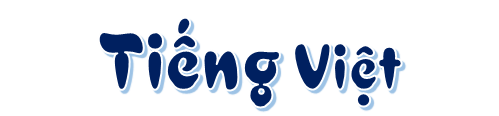 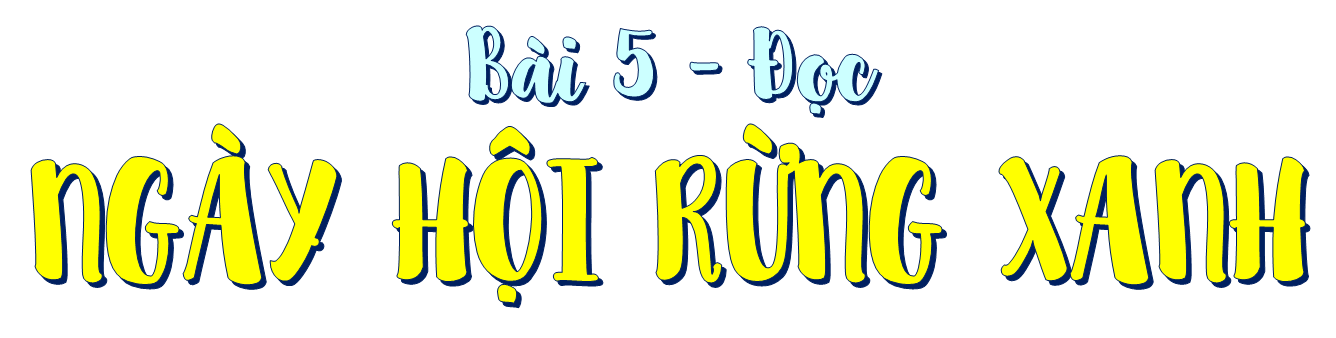 [Speaker Notes: Design: Hương Thảo – Zalo 0972115126]
Design: Hương Thảo – Zalo 0972115126
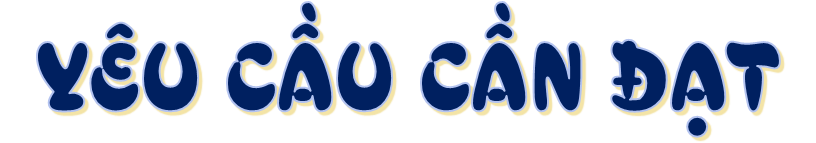 Đọc đúng từ ngữ, câu, đoạn và toàn bộ bài thơ “Ngày hội rừng xanh”.
Bước đầu biết thể hiện tâm trạng, cảm xúc qua giọng đọc, biết nghỉ hơi ở chỗ có dấu câu.
Nhận biết được những sự vật nào đã tham gia vào ngày hội.
Hiểu được sự vui nhộn của ngày hội rừng xanh.
Hiểu điều tác giả muốn nói qua bài thơ: Thiên nhiên xung quanh chúng ta là một thế giới vô cùng kì thú và hấp dẫn.
Nói được những hiểu biết về rừng (Qua phim ảnh, sách, báo)
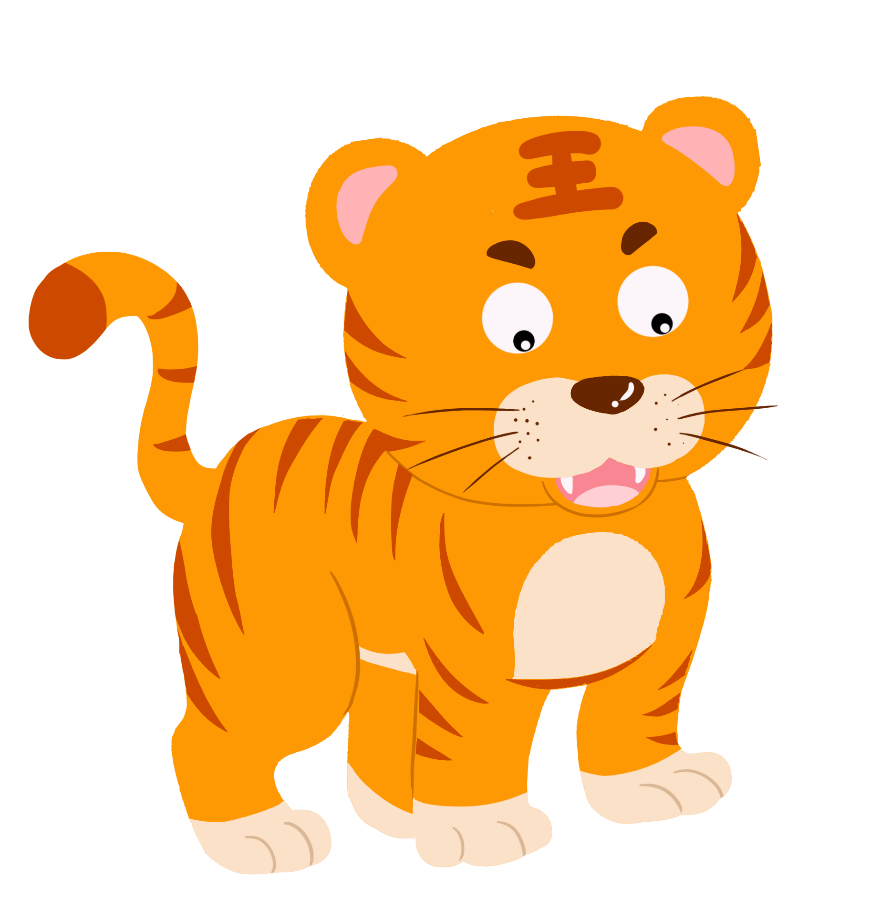 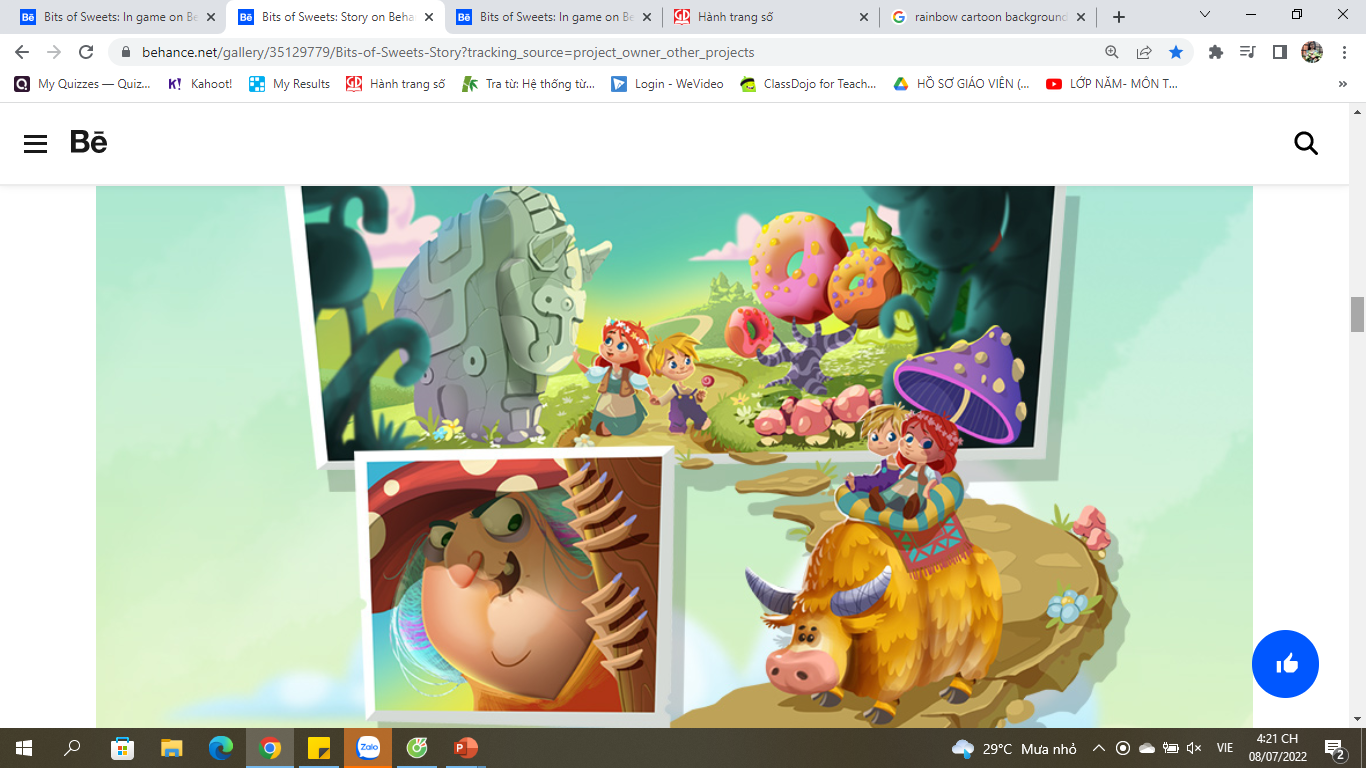 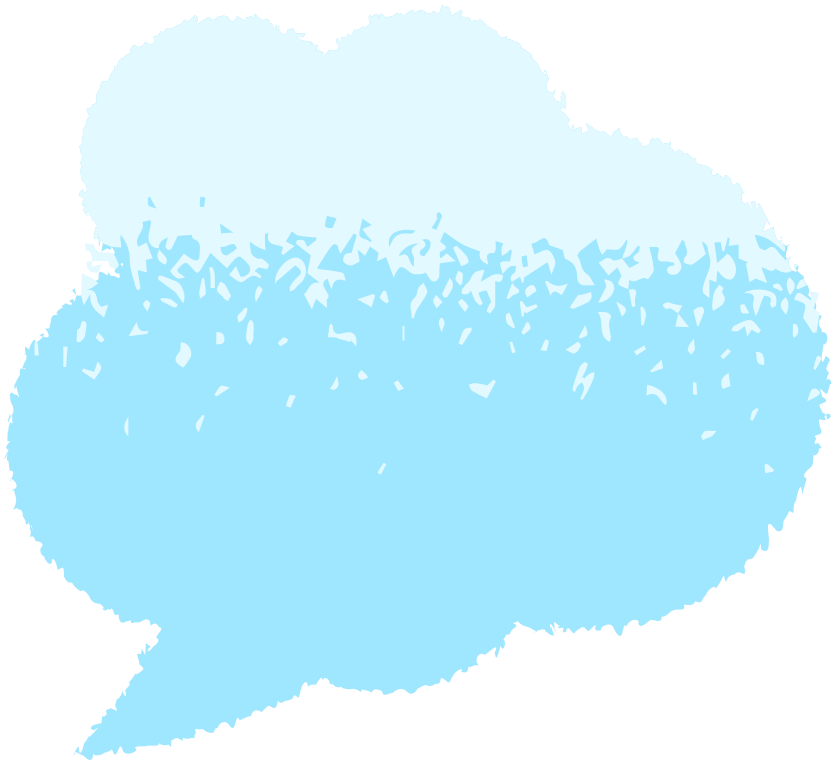 Chị em tớ lạc vào thế giới kẹo ngọt và gặp mụ phù thủy độc ác. Hãy giúp chúng tớ trở về nhà nhé!
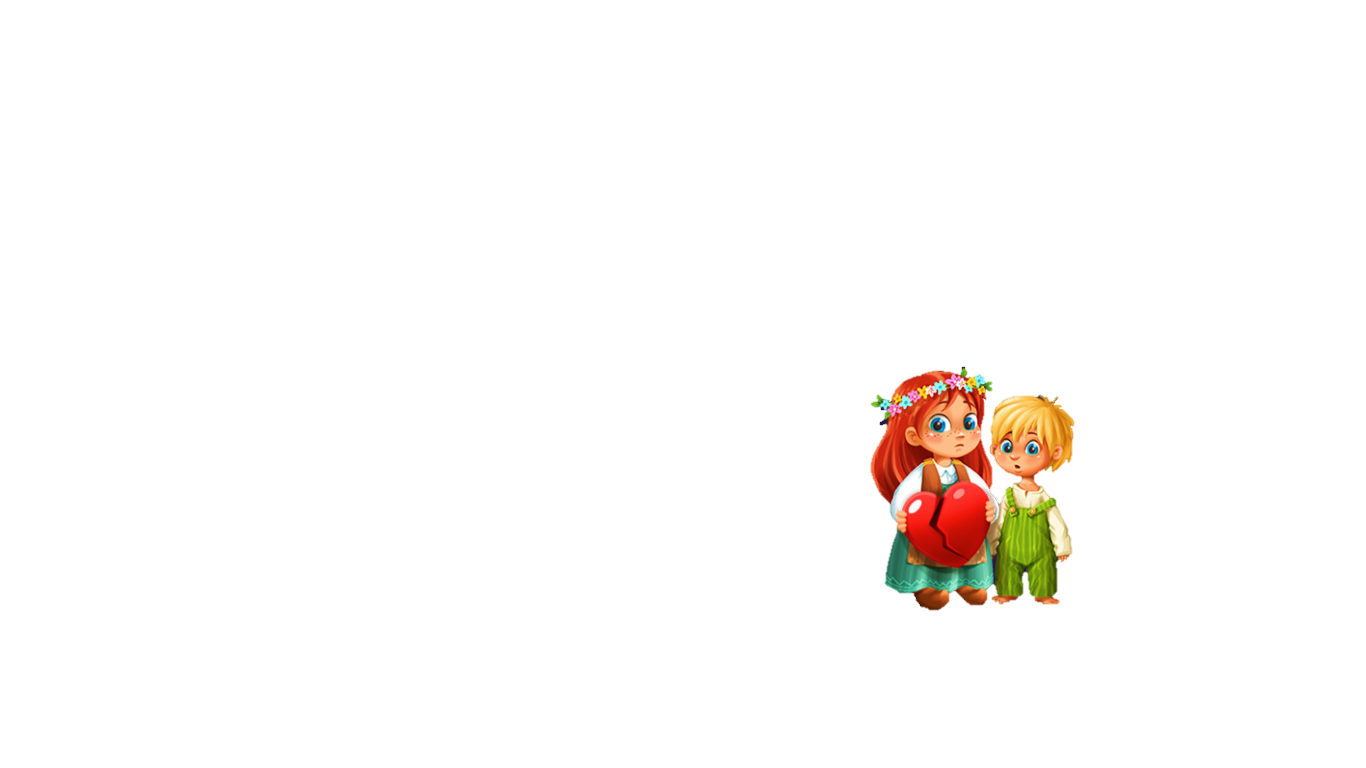 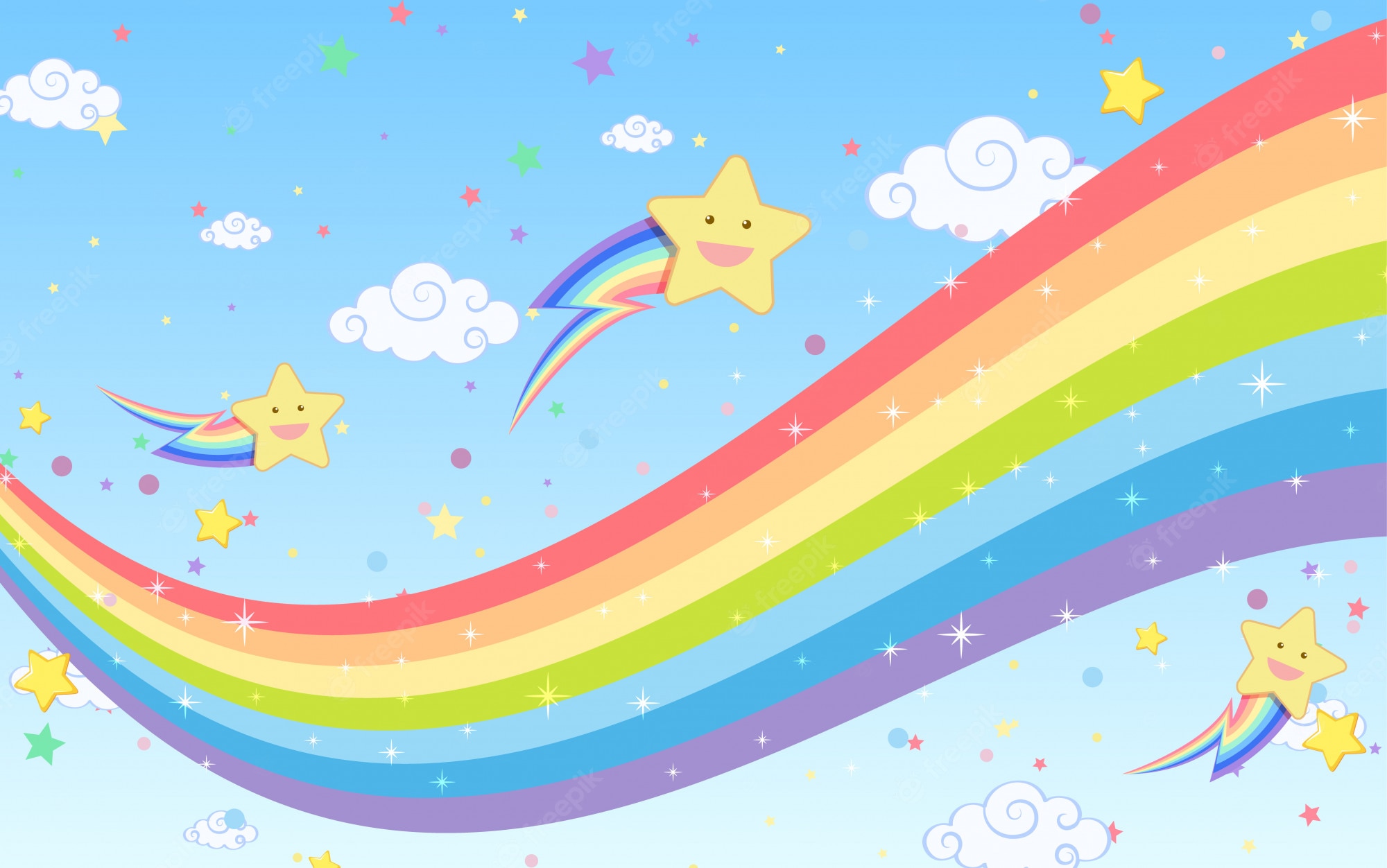 Hoạt  Động
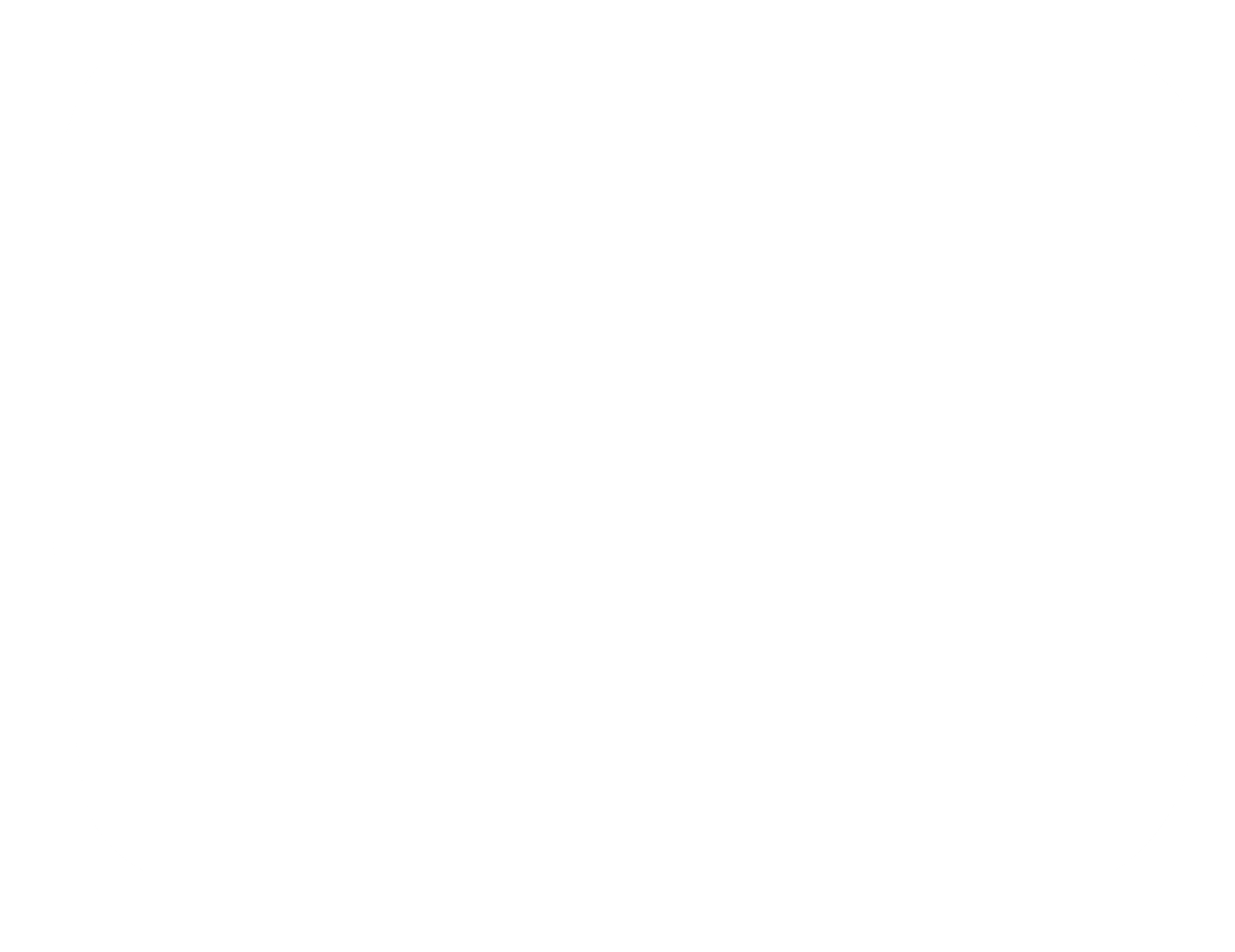 LUYỆN ĐỌC THÀNH TIẾNG
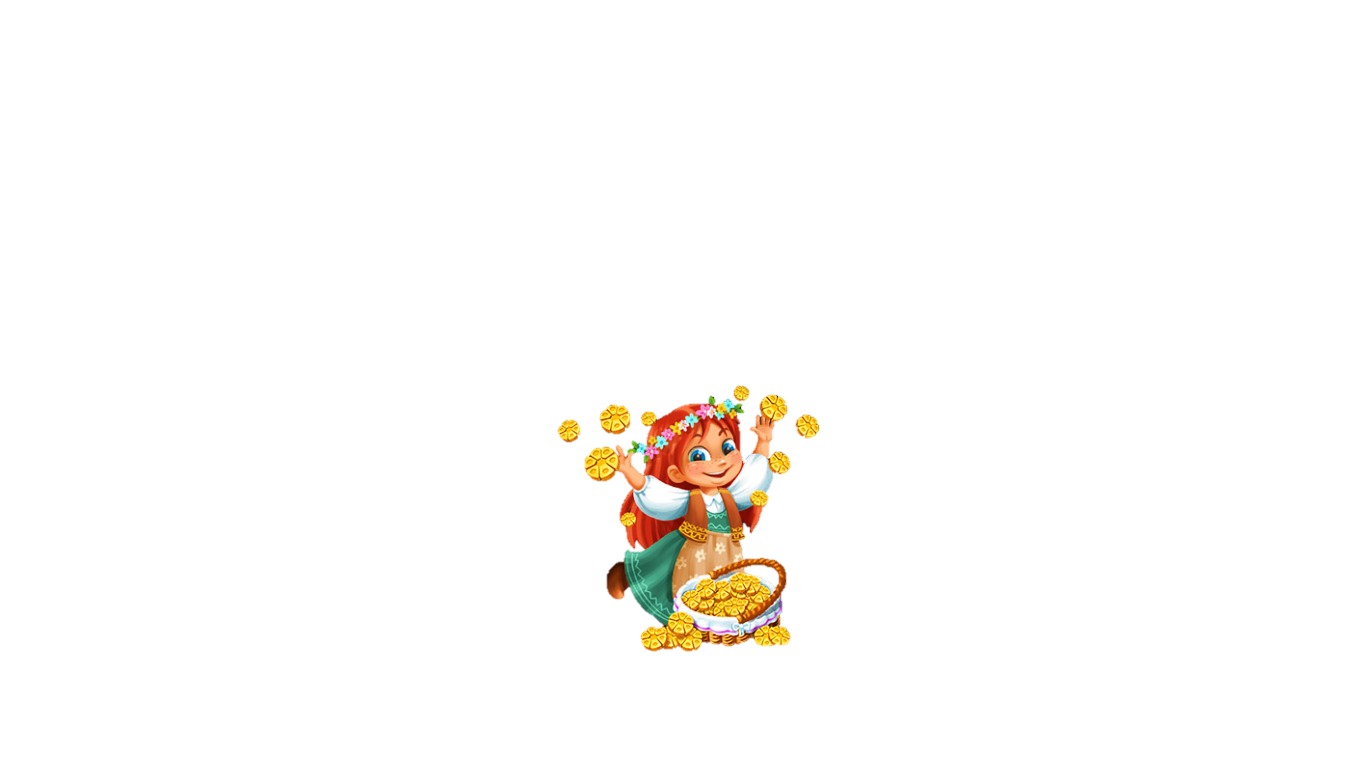 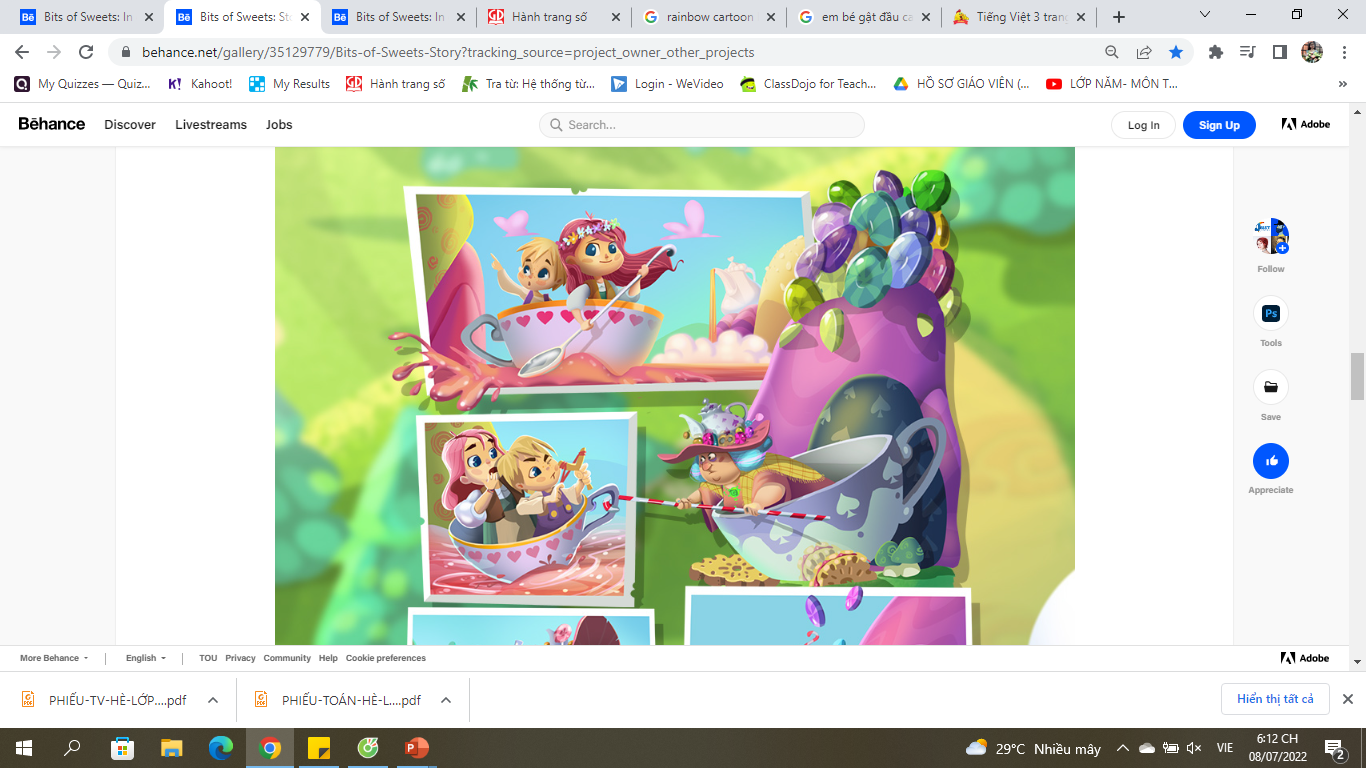 Chị em mình đang lênh đênh trên dòng sông sữa chua thì mụ phù thủy phát hiện và liền đuổi theo. Hãy giúp chúng tớ chạy thoát bằng cách đọc thật hay nhé!
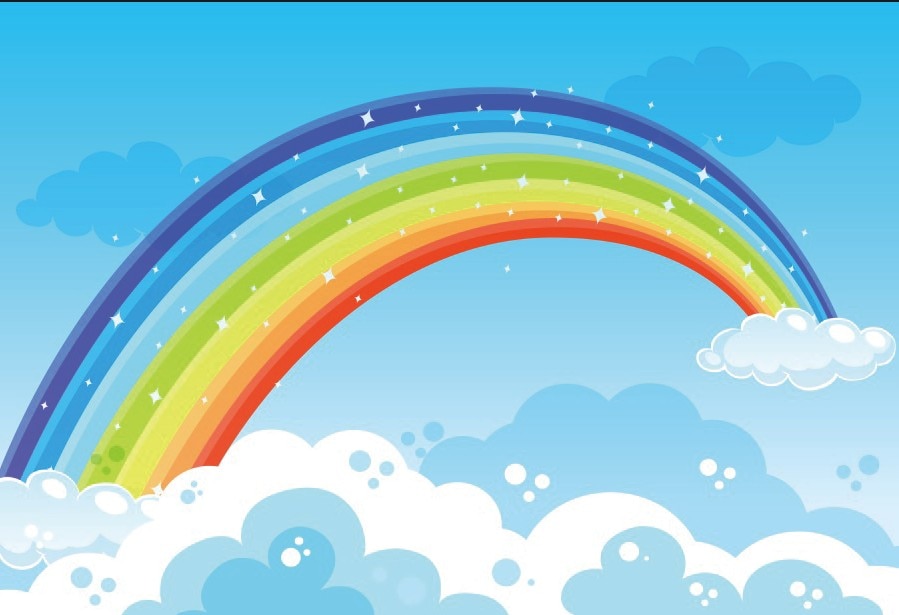 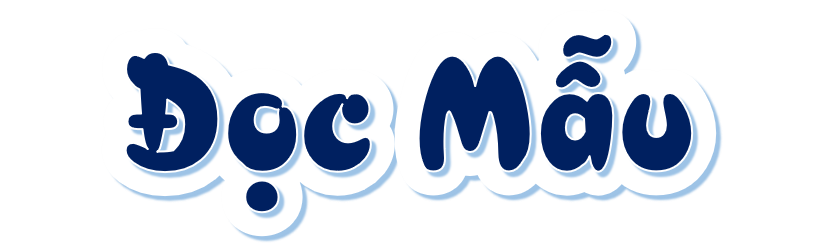 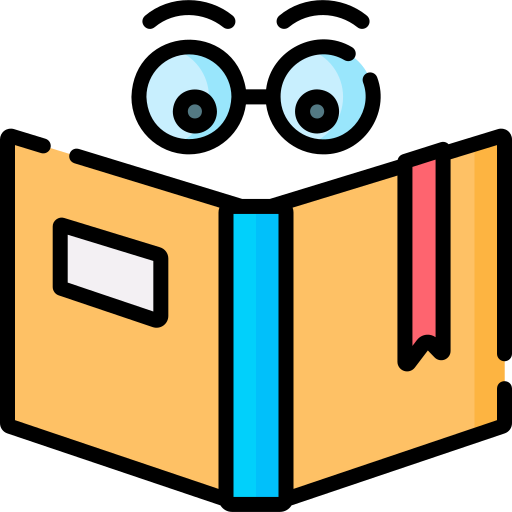 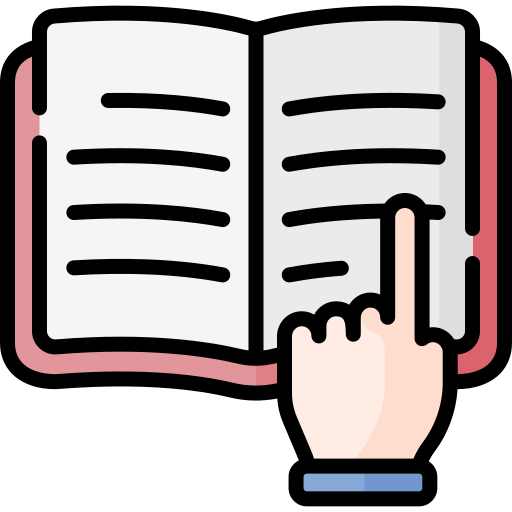 Mắt dõi
Tay dò
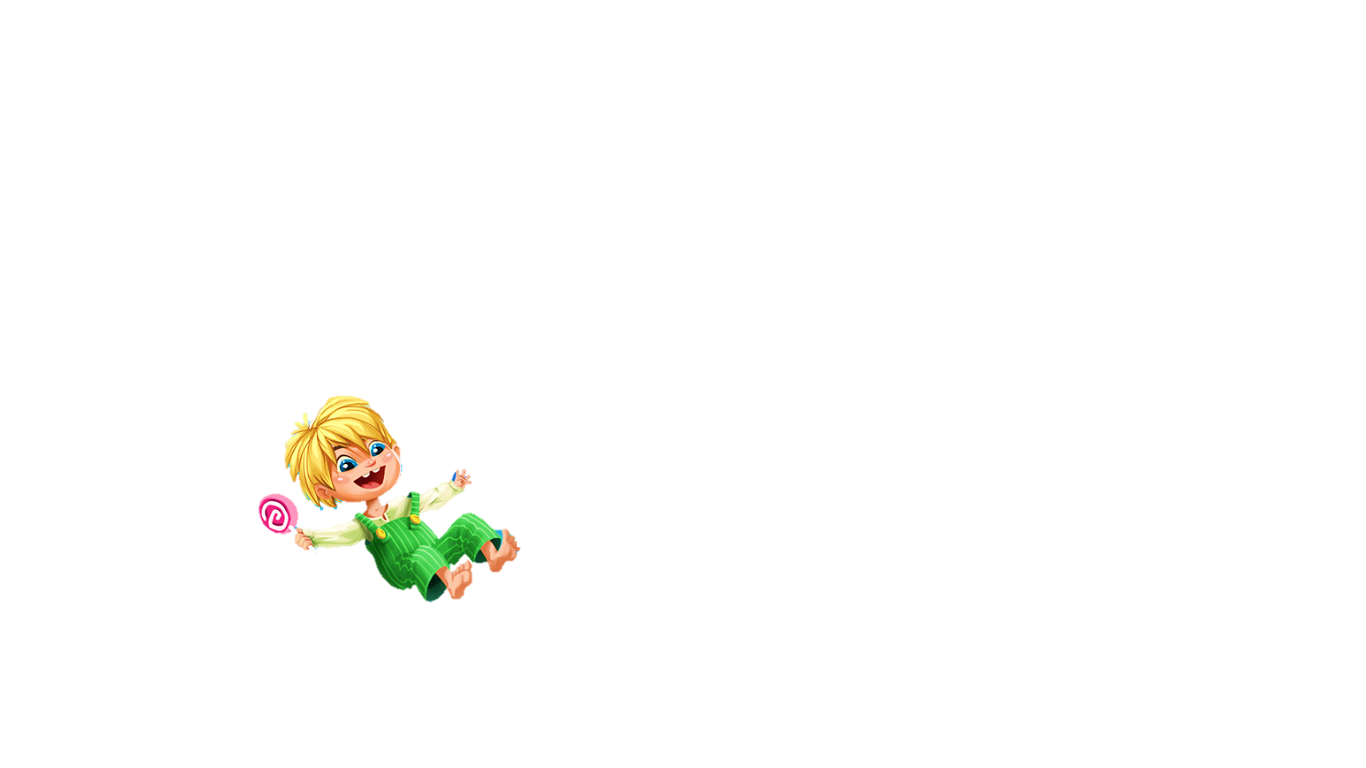 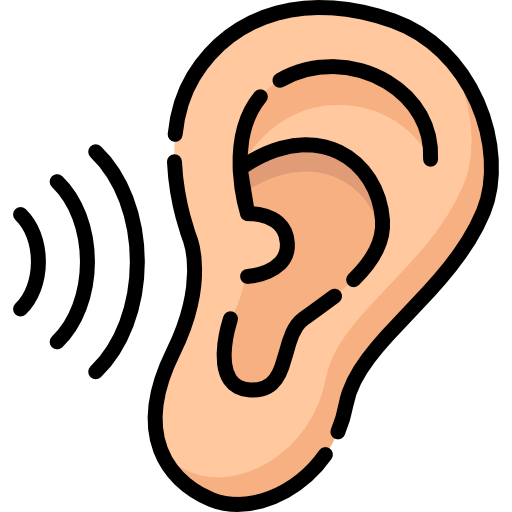 Tai nghe
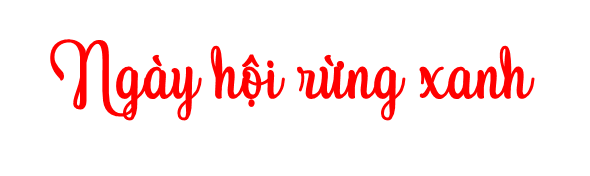 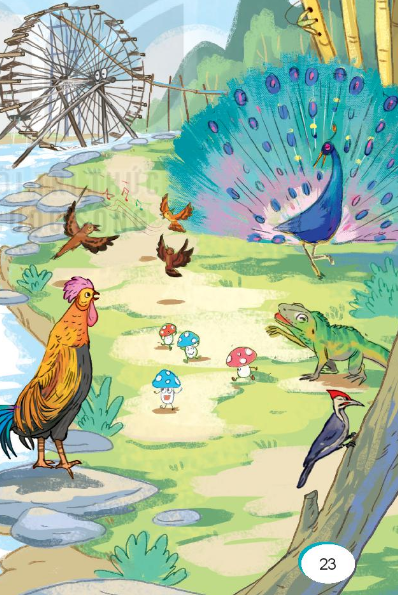 Chim Gõ Kiến nổi mõGà Rừng gọi vòng quanh:- Sáng rồi đừng ngủ nữaNào, đi hội rừng xanh!

Tre, trúc nổi nhạc sáoKhe suối gảy nhạc đànCây rủ nhau thay áoKhoác bao màu tươi non.
Công dẫn đầu đội múa
Khuớu lĩnh xướng dàn ca
Kỳ nhông diễn ảo thuật
Thay đổi hoài màu da.

Nấm mang ô đi hội
Tới suối, nhìn mê say
- Ô kìa anh cọn nước
Đang chơi trò đu quay!
(Vương Trọng)
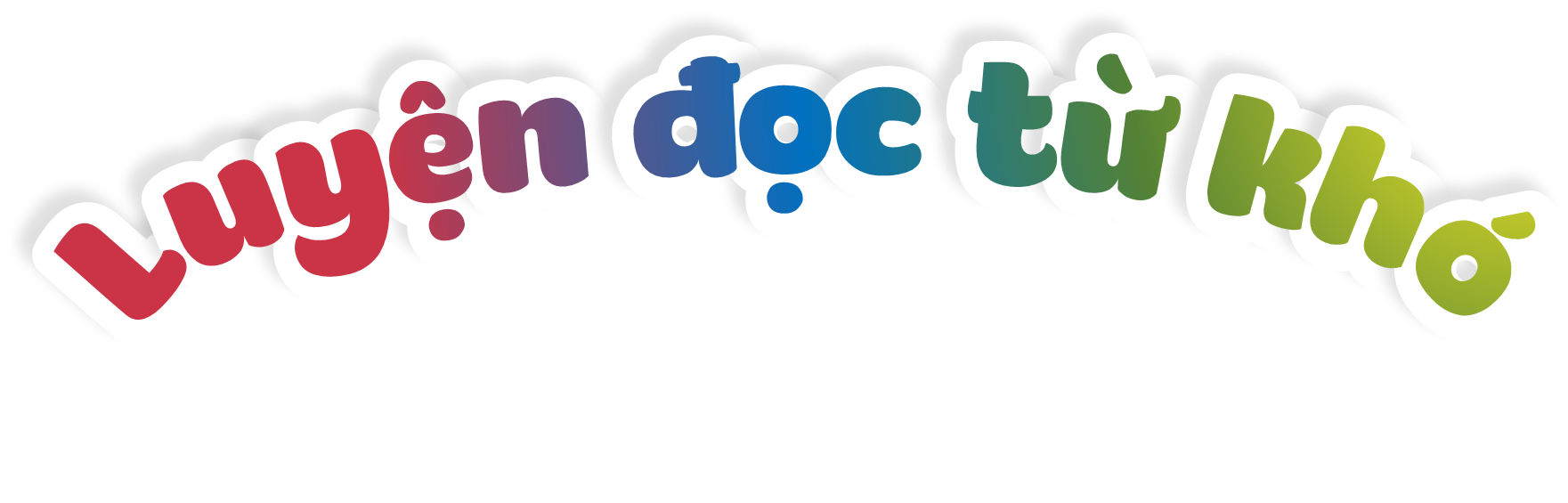 trúc
khoác
rừng
nổi mõ
lĩnh
tre
[Speaker Notes: Design: Hương Thảo – Zalo 0972115126]
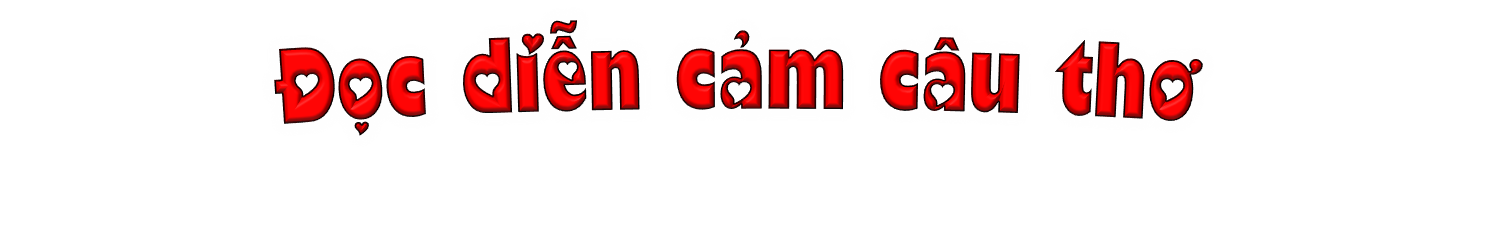 Ô kìa  anh cọn Nước 
Đang chơi trò đu quay!
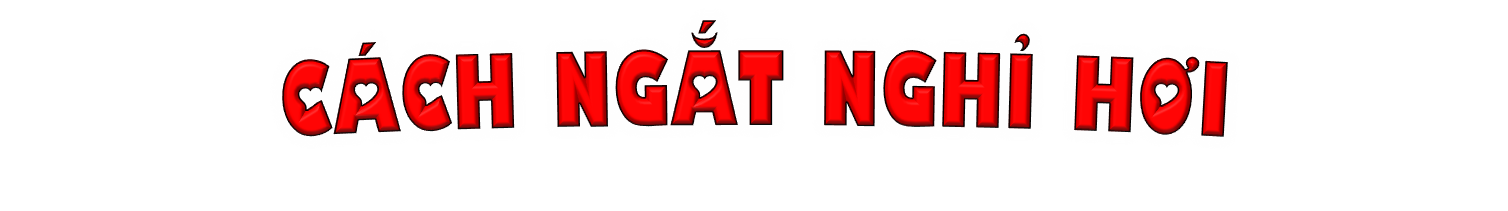 Chim Gõ Kiến / nổi mõ /
Gà Rừng / gọi vòng quanh/
- Sáng rồi, / đừng ngủ nữa/
Nào, / đi hội rừng xanh!//
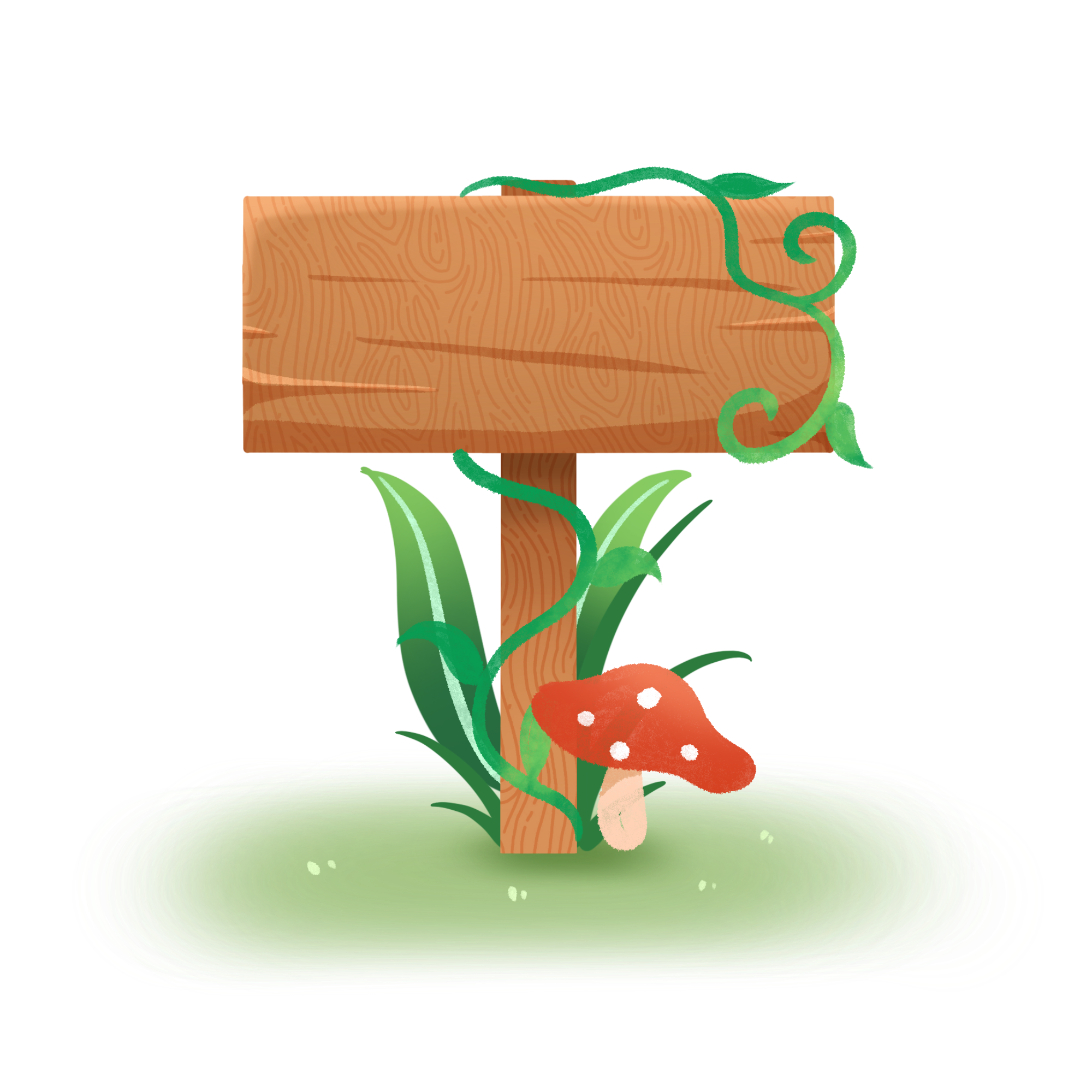 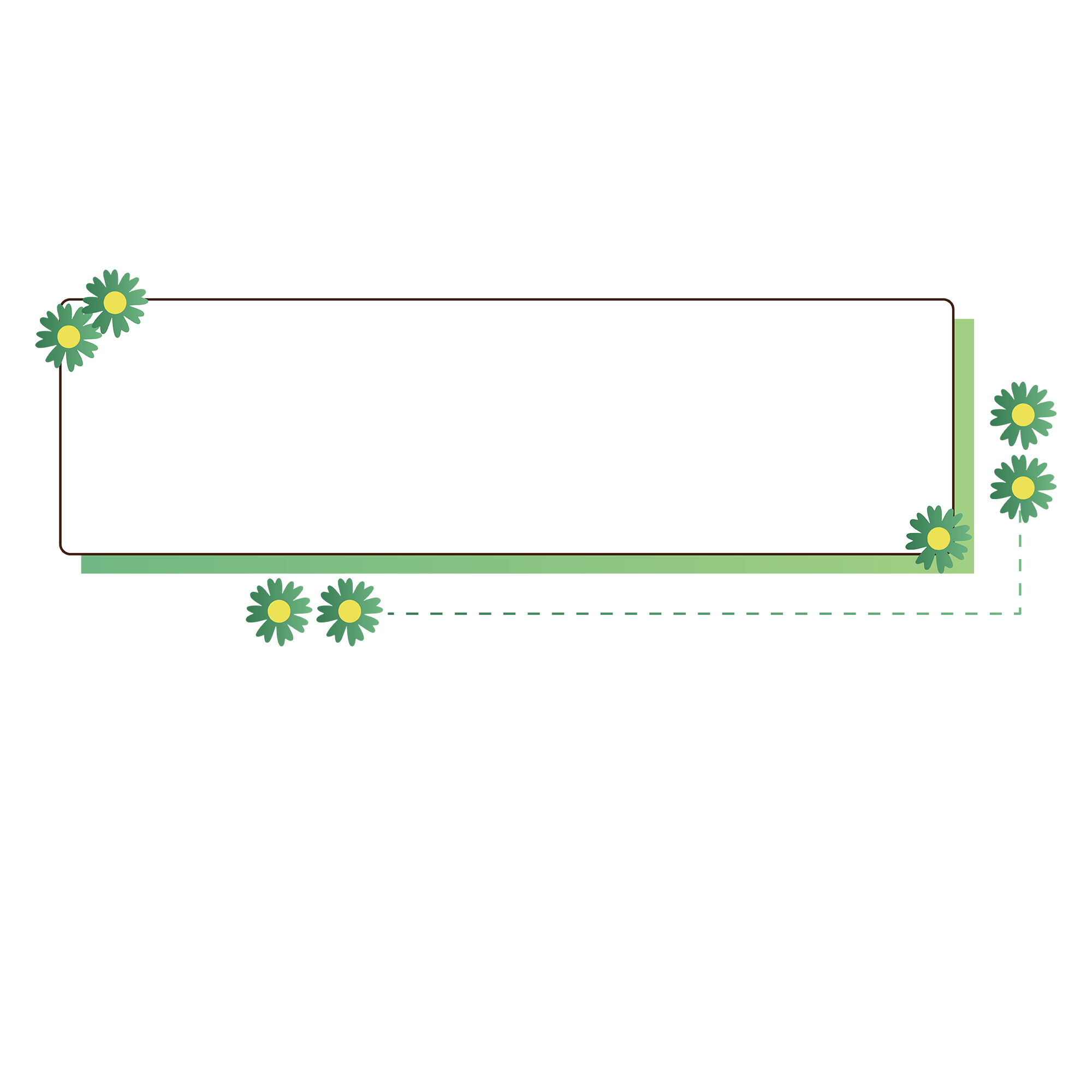 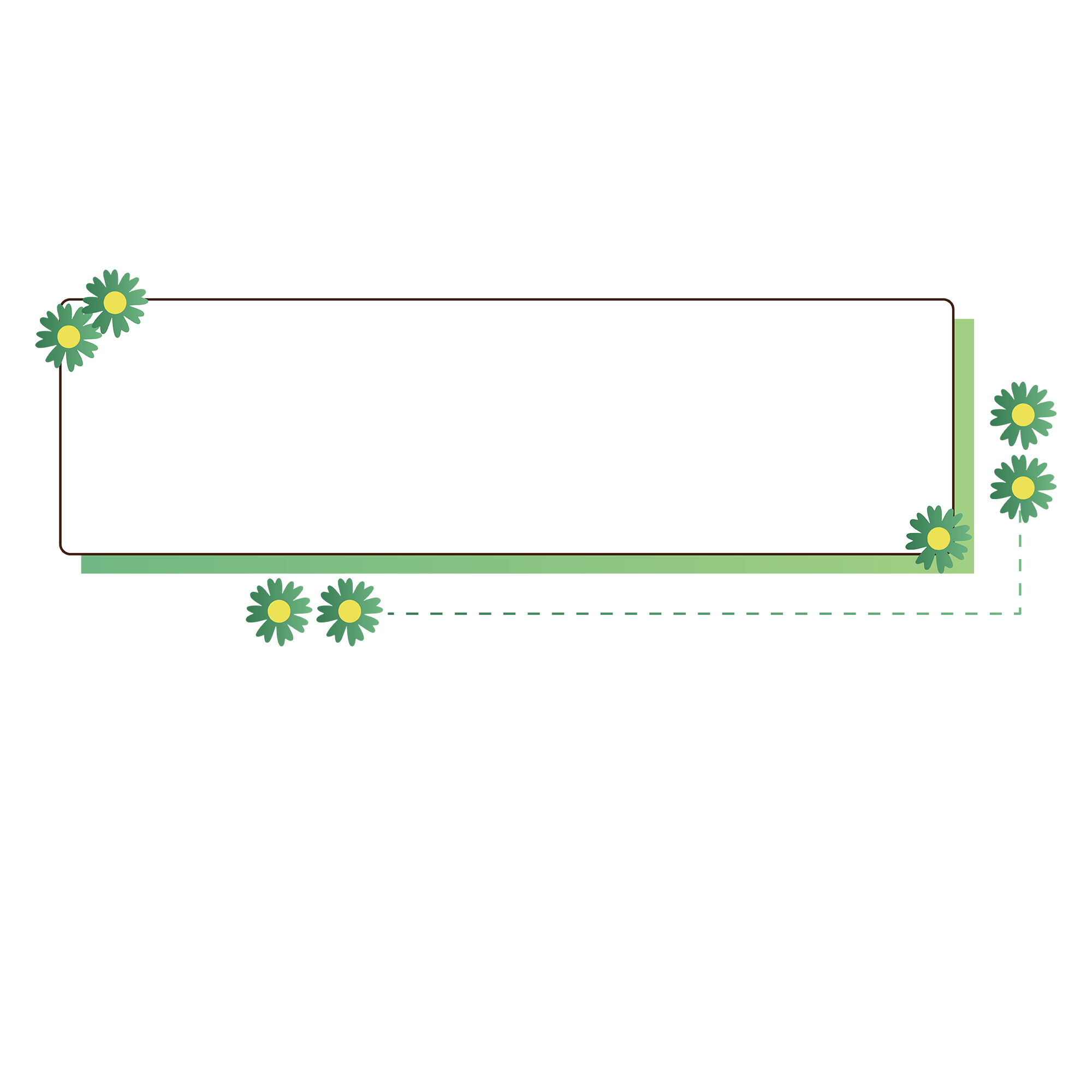 Chia khổ
Theo em bài viết có mấy khổ thơ?
Bài viết chia ra làm 4 khổ thơ
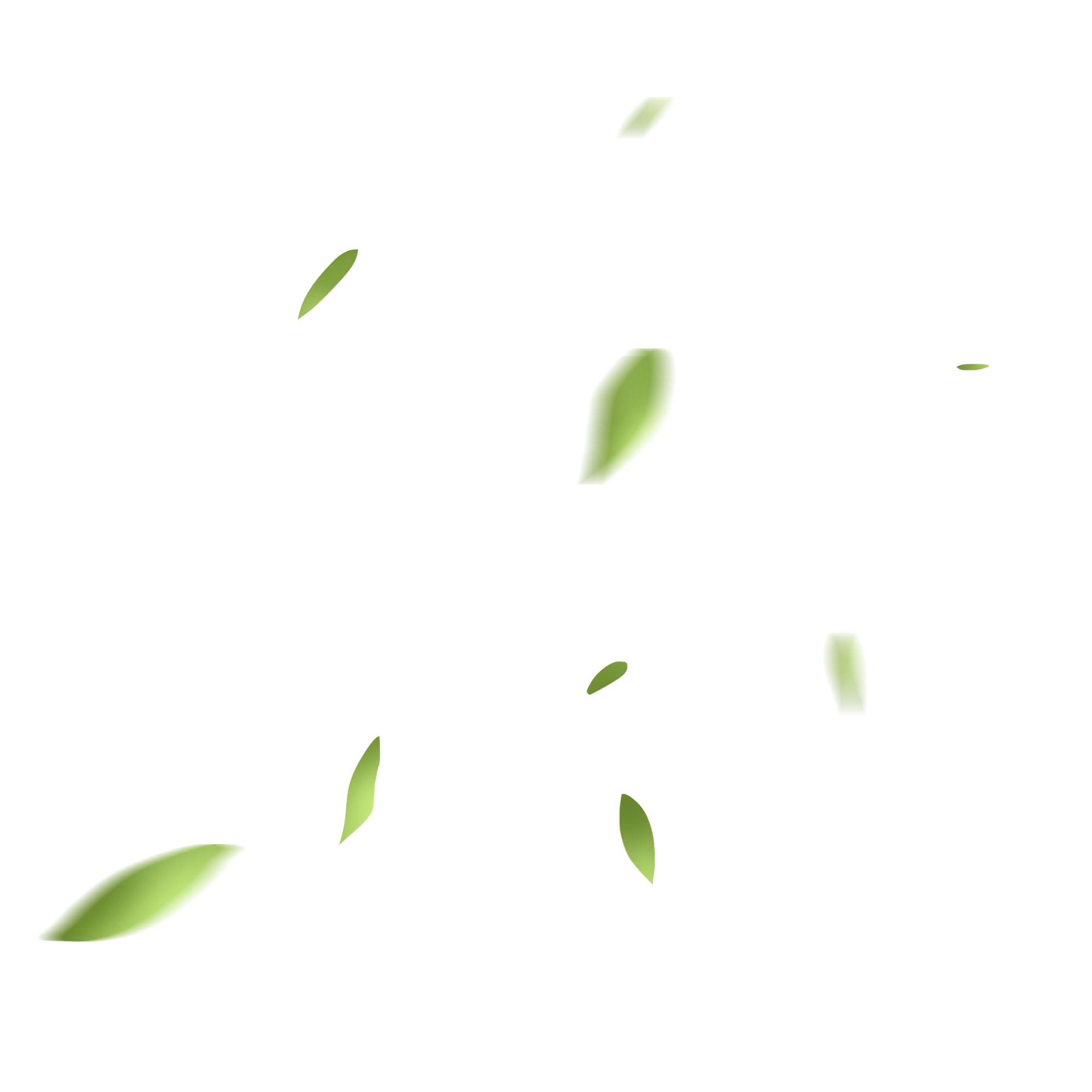 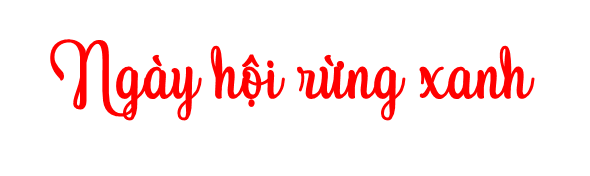 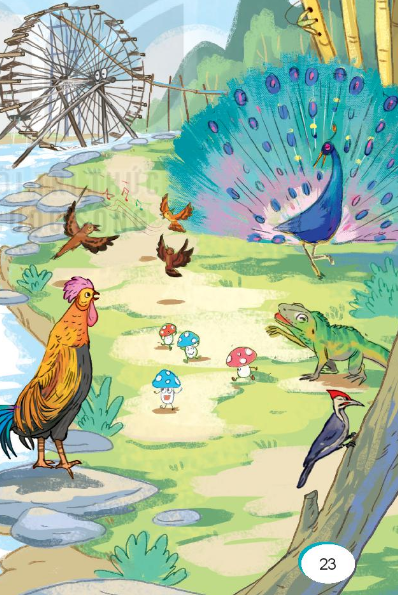 Chim Gõ Kiến nổi mõGà Rừng gọi vòng quanh:- Sáng rồi đừng ngủ nữaNào, đi hội rừng xanh!

Tre, trúc nổi nhạc sáoKhe suối gảy nhạc đànCây rủ nhau thay áoKhoác bao màu tươi non.
Công dẫn đầu đội múa
Khuớu lĩnh xướng dàn ca
Kỳ nhông diễn ảo thuật
Thay đổi hoài màu da.

Nấm mang ô đi hội
Tới suối, nhìn mê say
- Ô kìa anh cọn nước
Đang chơi trò đu quay!
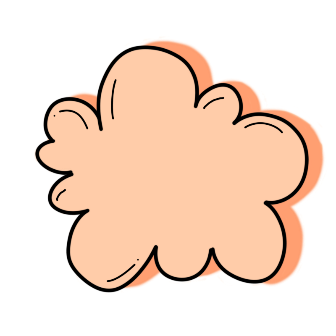 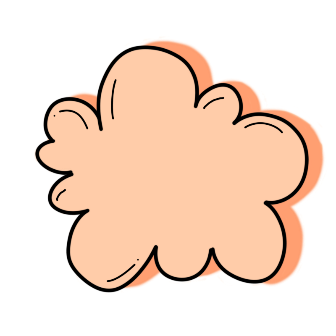 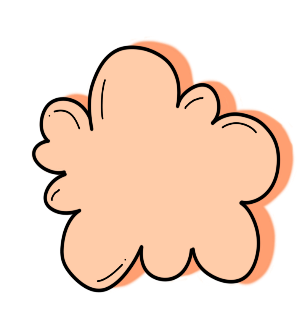 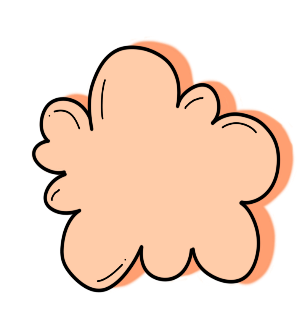 1
2
3
4
(Vương Trọng)
Yêu Cầu
Tiêu chí đánh giá
LUYỆN ĐỌC 
TRONG NHÓM
1. Đọc đúng.
2. Đọc to, rõ.
3. Đọc ngắt, nghỉ đúng chỗ.
Phân công đọc theo đoạn.
Tất cả thành viên đều đọc.
Giải nghĩa từ cùng nhau.
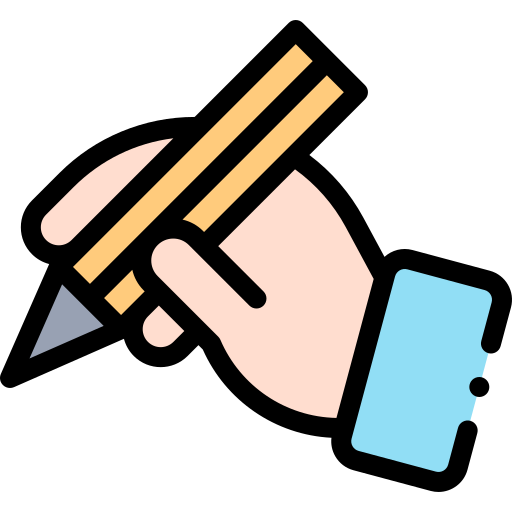 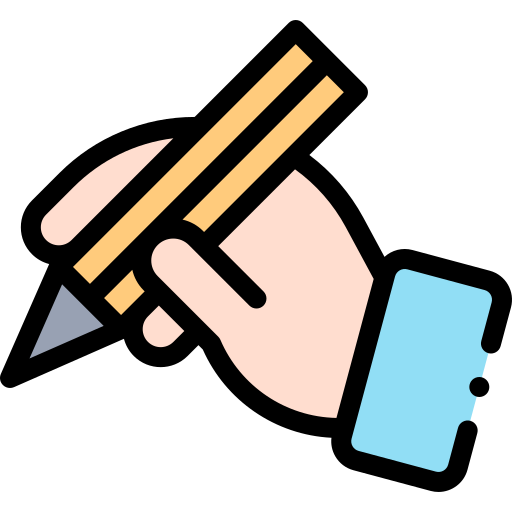 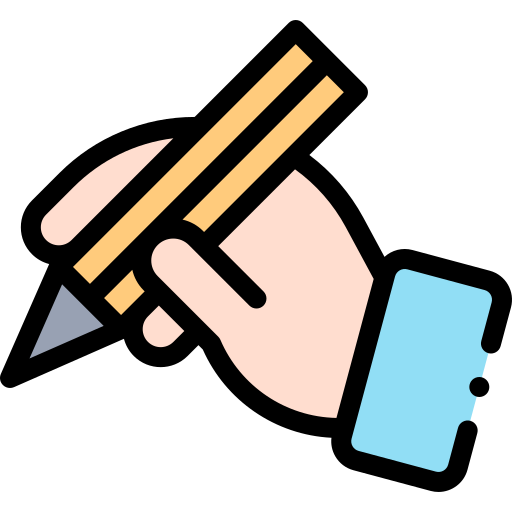 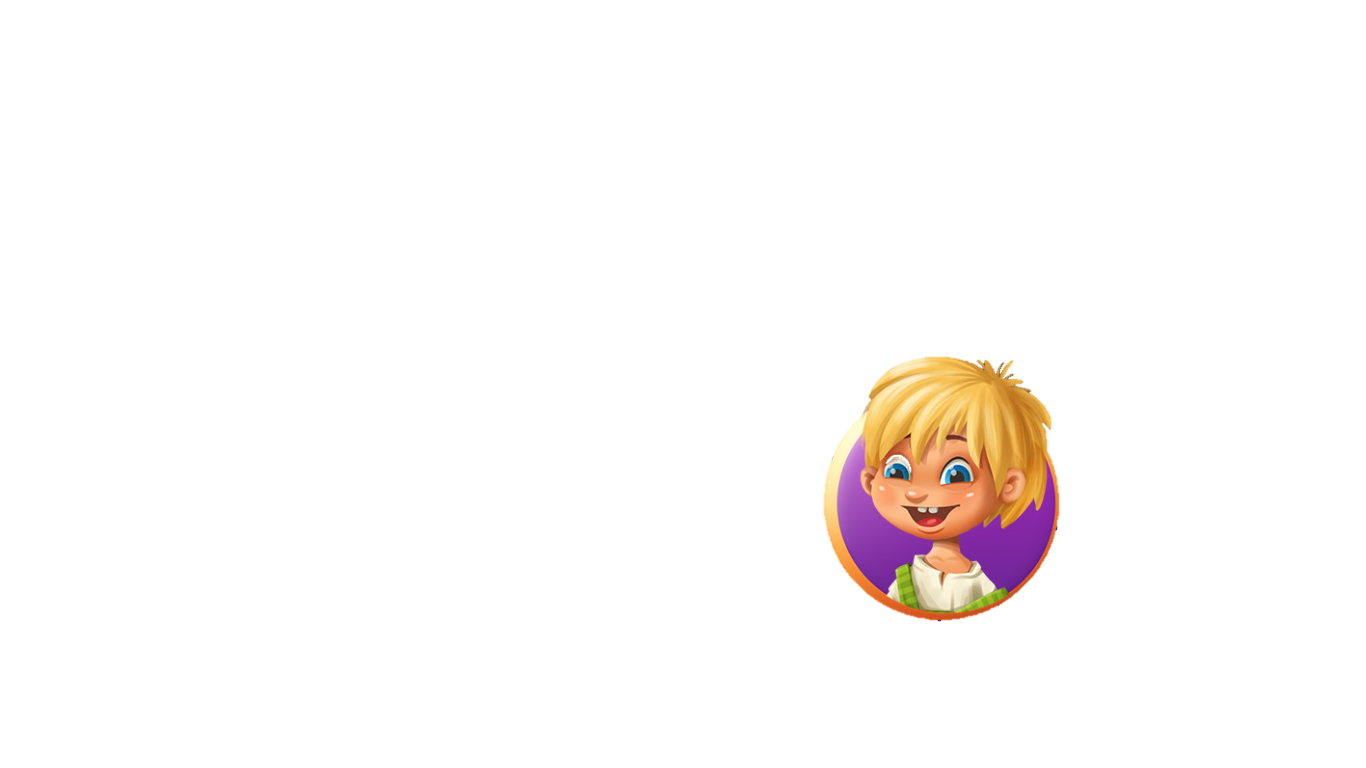 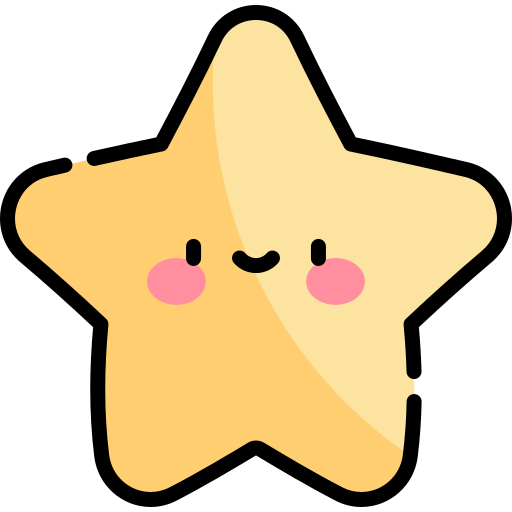 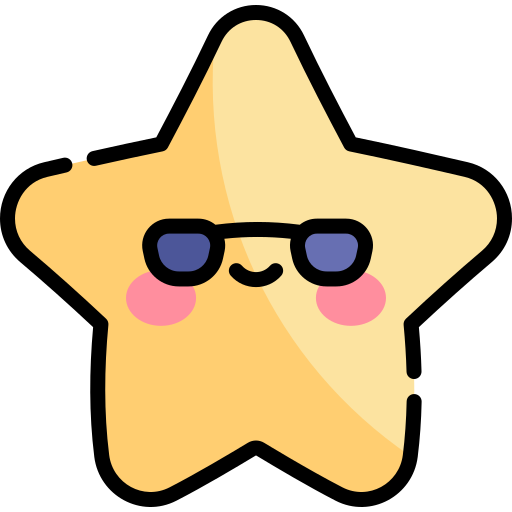 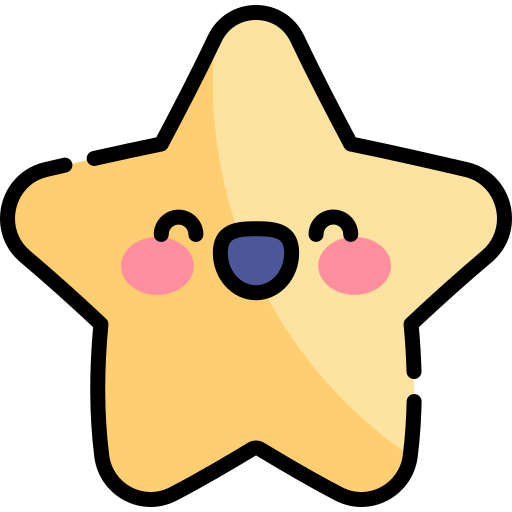 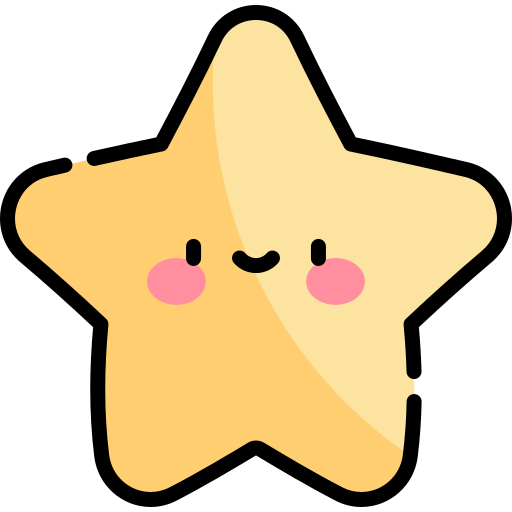 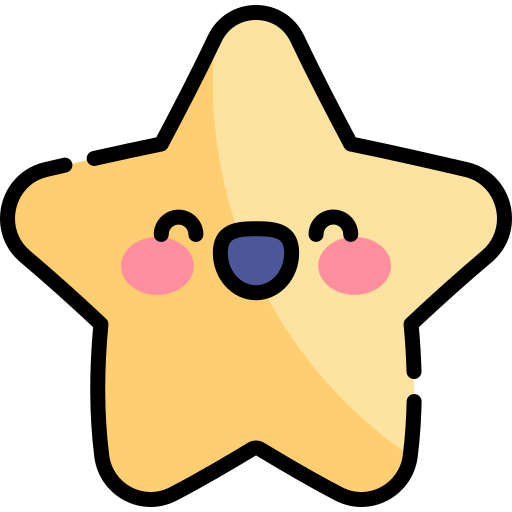 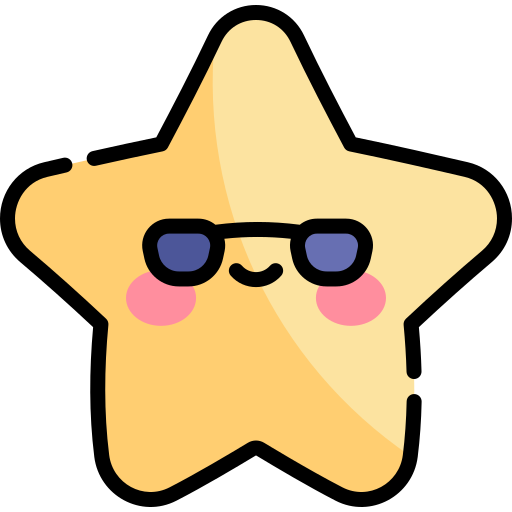 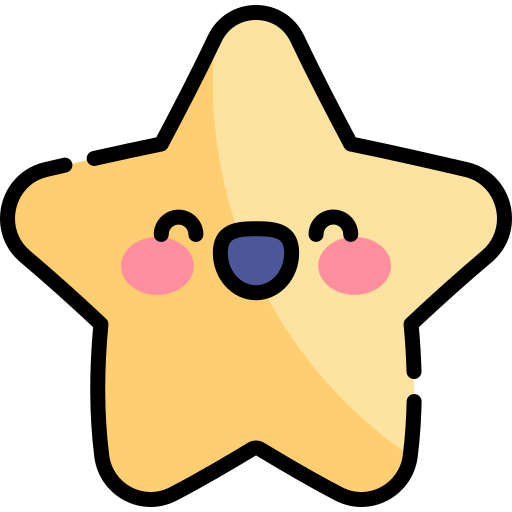 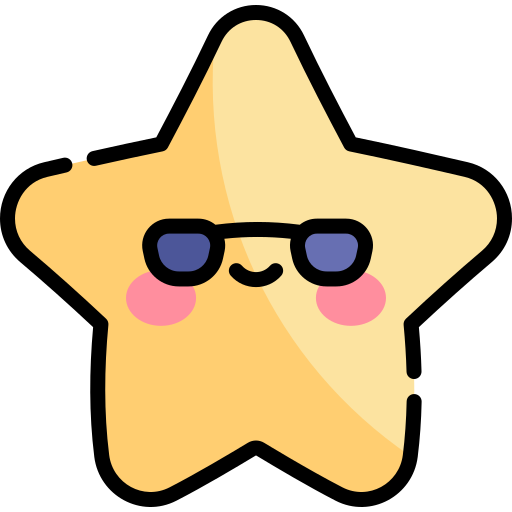 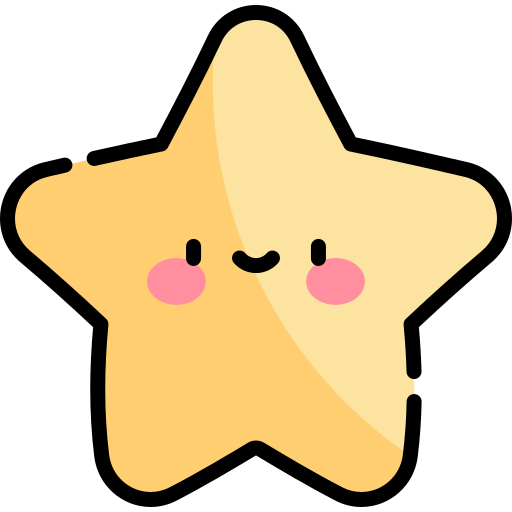 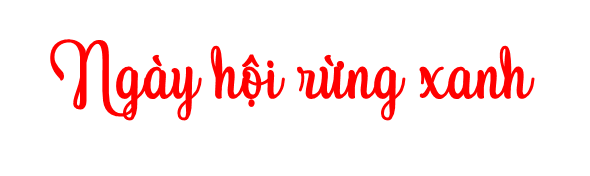 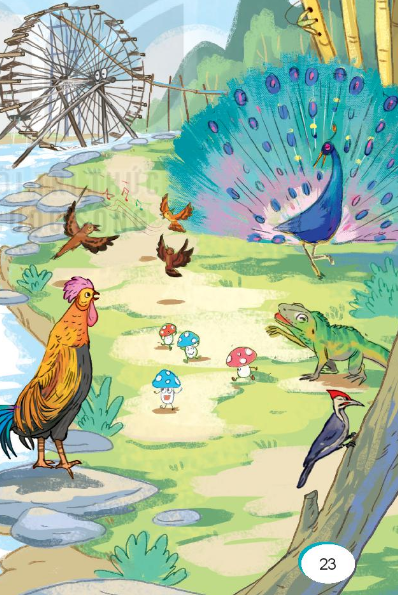 Chim Gõ Kiến nổi mõGà Rừng gọi vòng quanh:- Sáng rồi đừng ngủ nữaNào, đi hội rừng xanh!

Tre, trúc nổi nhạc sáoKhe suối gảy nhạc đànCây rủ nhau thay áoKhoác bao màu tươi non.
Công dẫn đầu đội múa
Khuớu lĩnh xướng dàn ca
Kỳ nhông diễn ảo thuật
Thay đổi hoài màu da.

Nấm mang ô đi hội
Tới suối, nhìn mê say
- Ô kìa anh cọn nước
Đang chơi trò đu quay!
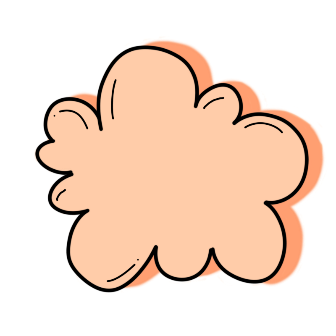 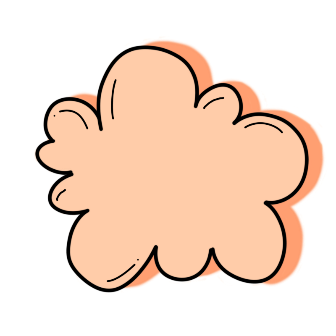 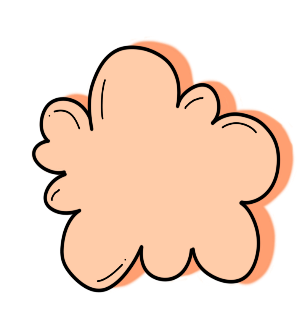 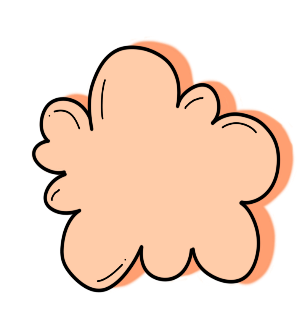 1
2
3
4
(Vương Trọng)
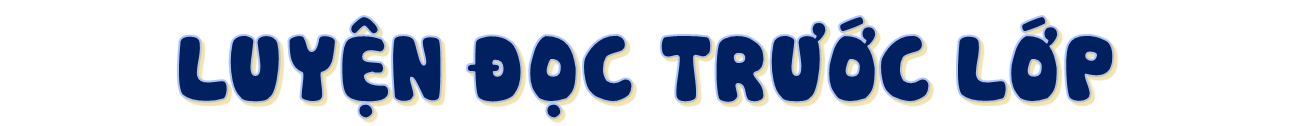 Tiêu chí đánh giá
1. Đọc đúng.
2. Đọc to, rõ.
3. Đọc ngắt, nghỉ đúng chỗ.
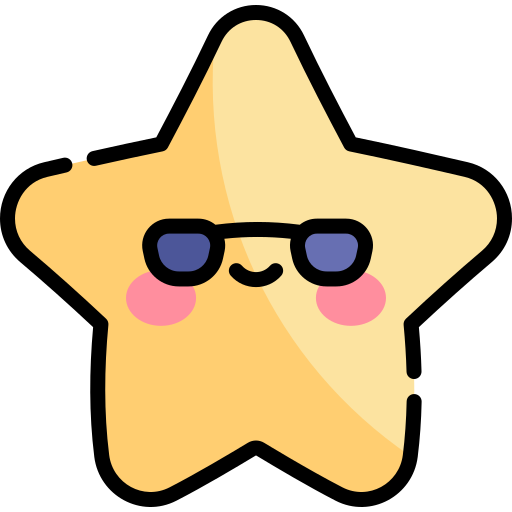 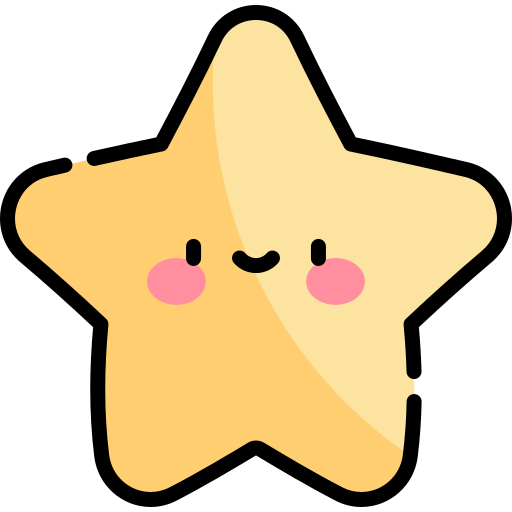 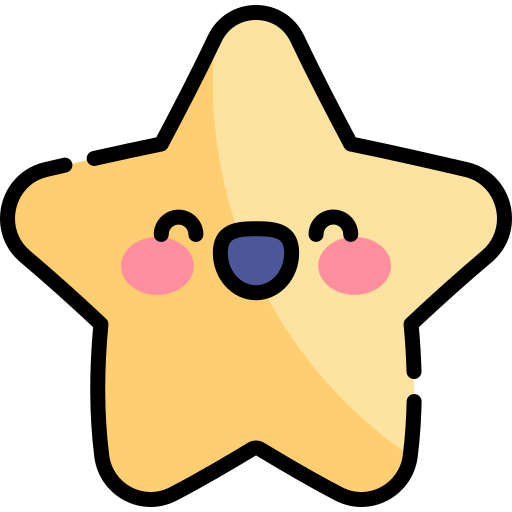 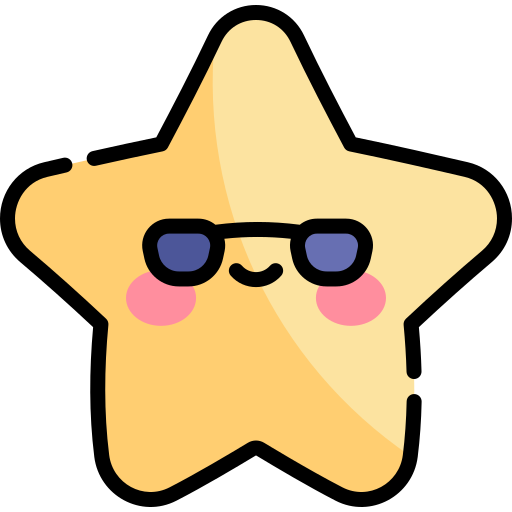 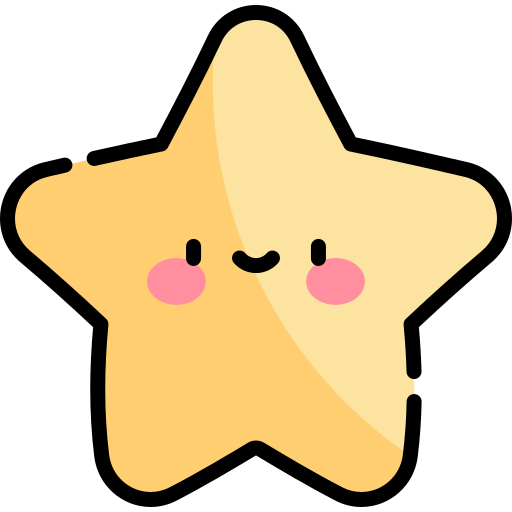 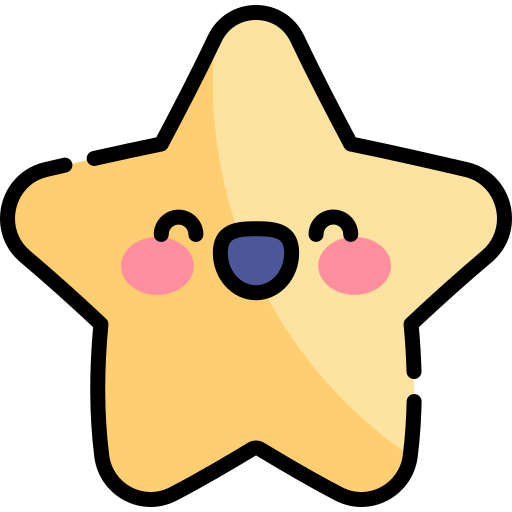 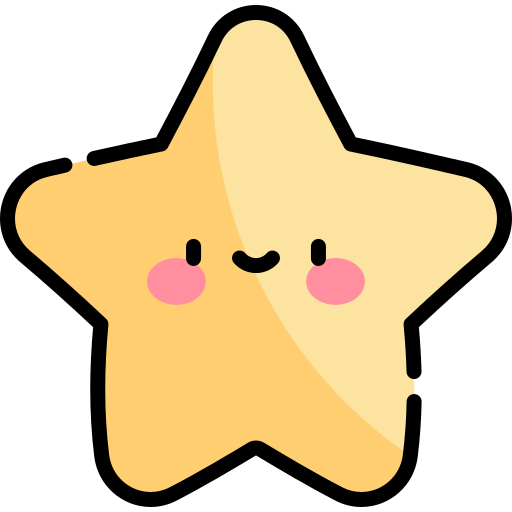 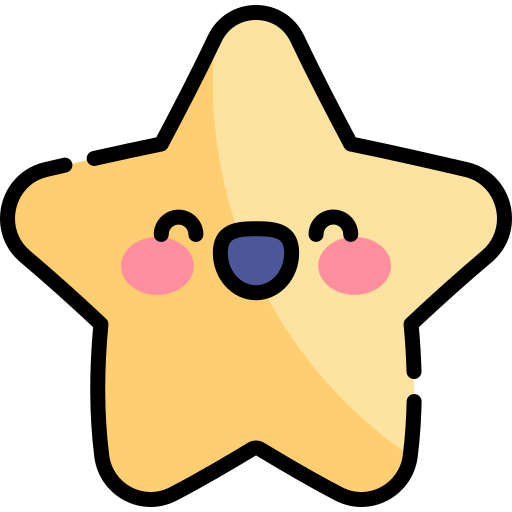 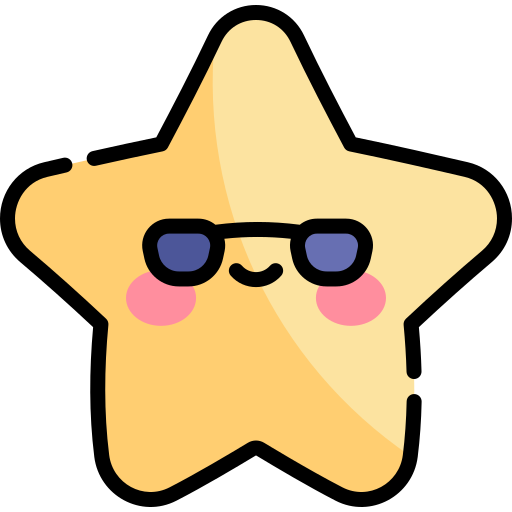 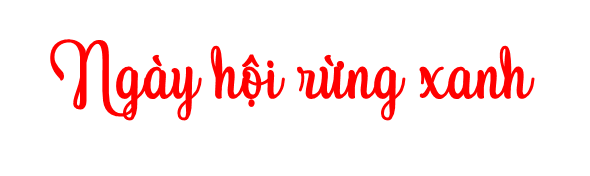 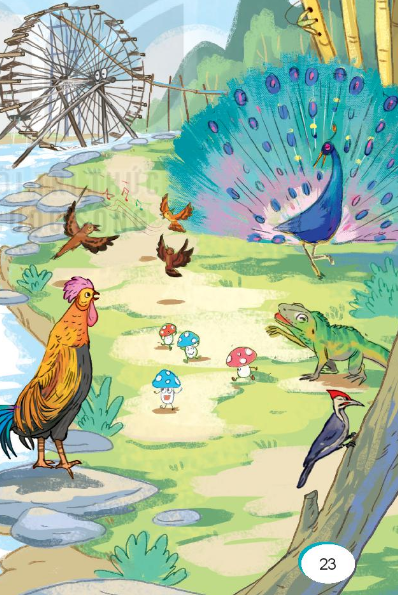 Chim Gõ Kiến nổi mõGà Rừng gọi vòng quanh:- Sáng rồi đừng ngủ nữaNào, đi hội rừng xanh!

Tre, trúc nổi nhạc sáoKhe suối gảy nhạc đànCây rủ nhau thay áoKhoác bao màu tươi non.
Công dẫn đầu đội múa
Khuớu lĩnh xướng dàn ca
Kỳ nhông diễn ảo thuật
Thay đổi hoài màu da.

Nấm mang ô đi hội
Tới suối, nhìn mê say
- Ô kìa anh cọn Nước
Đang chơi trò đu quay!
(Vương Trọng)